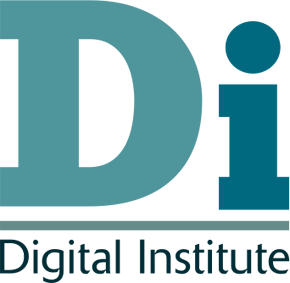 e-Science Central
JBug
Paul Watson
Hugo Hiden
Simon Woodman
12th March 2013
Funders: RCUK Digital Economy Programme, Red Hat, Microsoft, EU, TSB
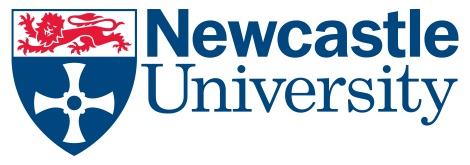 Digital
Research
Multi-Disciplinary Projects
[Speaker Notes: X-ray photoelectron spectroscopy]
Cloud Computing
Opportunity to revolutionise IT (and Science)
Resources on-demand
Scalability
Collaboration
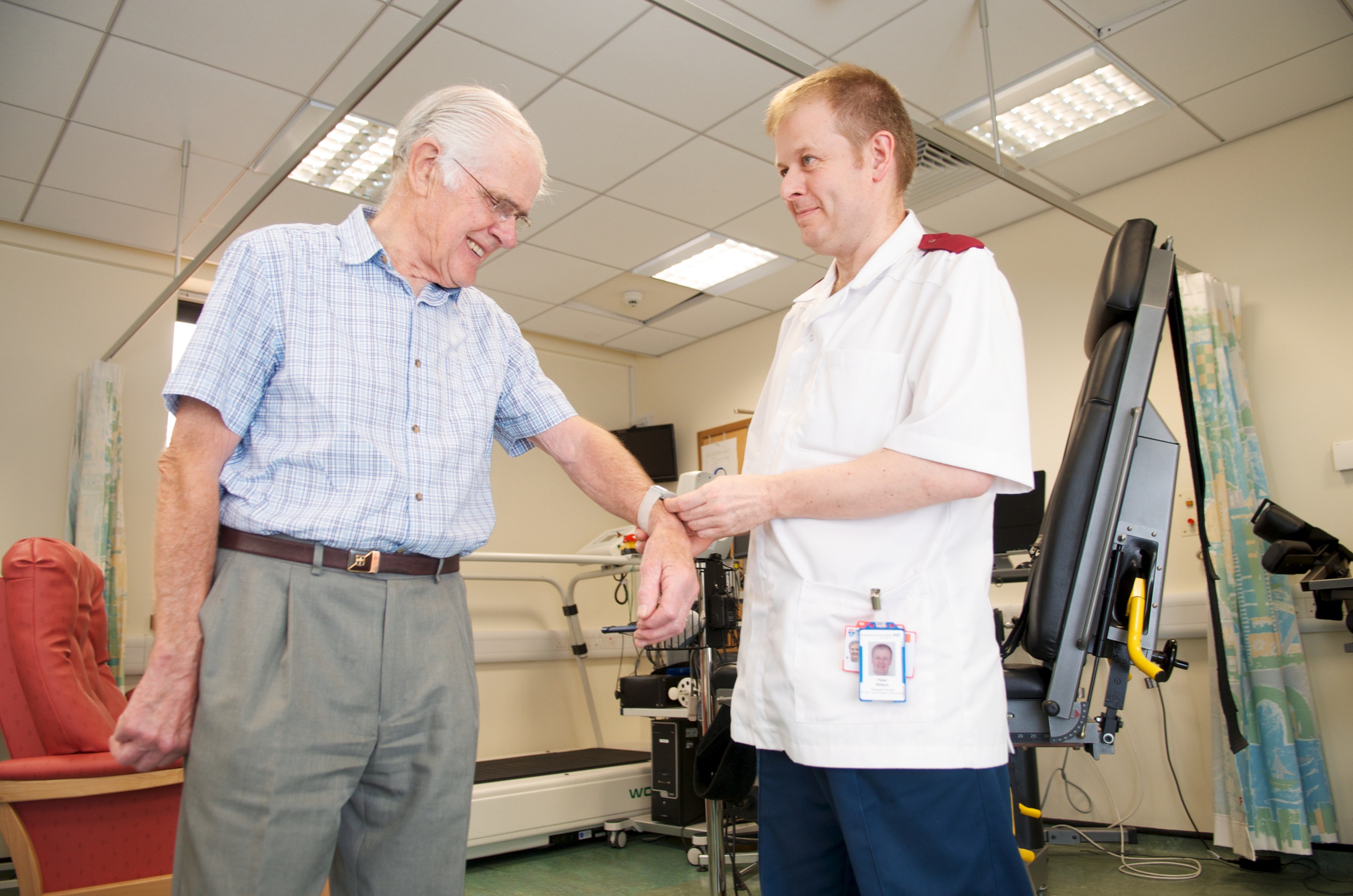 Video
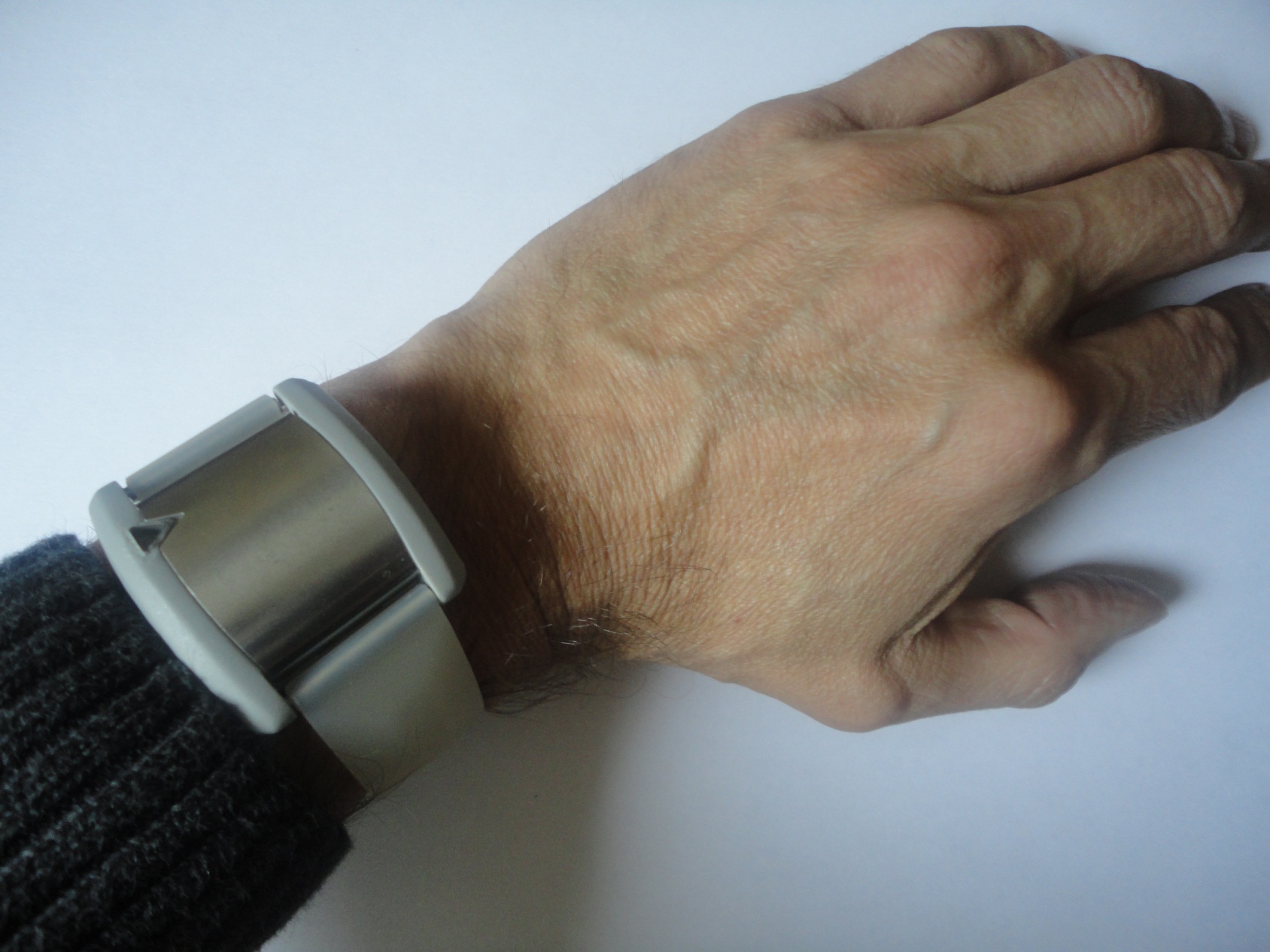 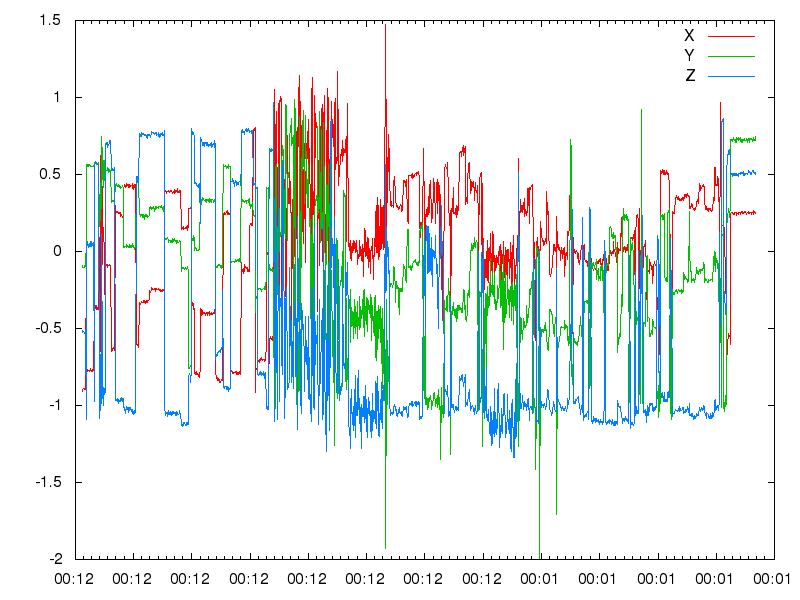 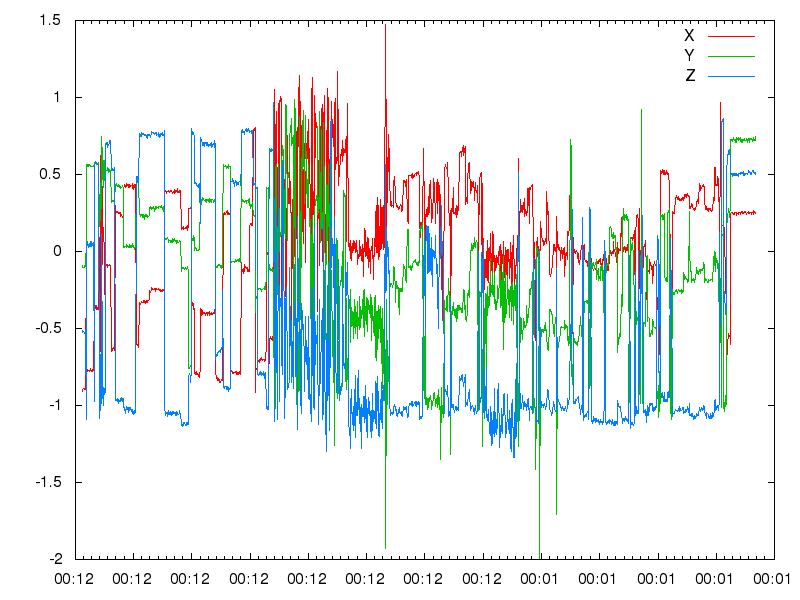 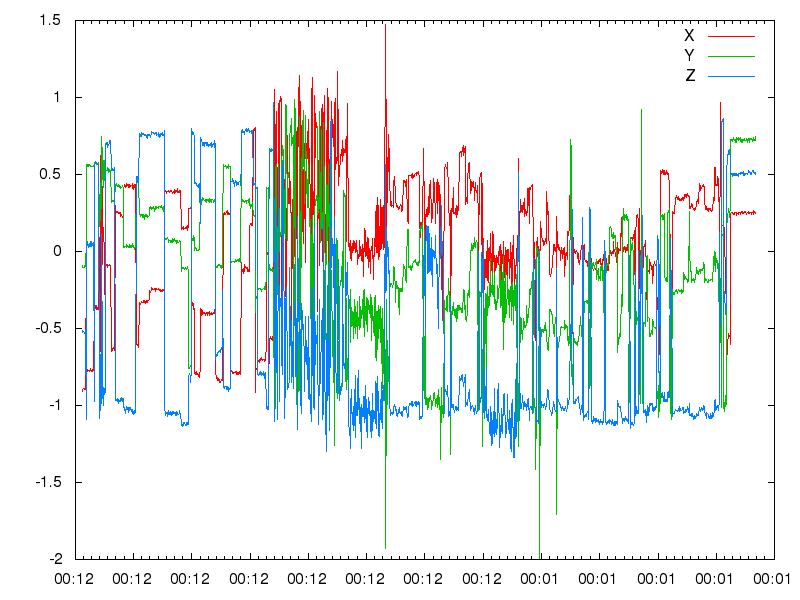 Analysis
Sleep
Activity
Stability
Grip
…
…
Information 
for
Users
Clinician’s
Report
Methodology section for papers
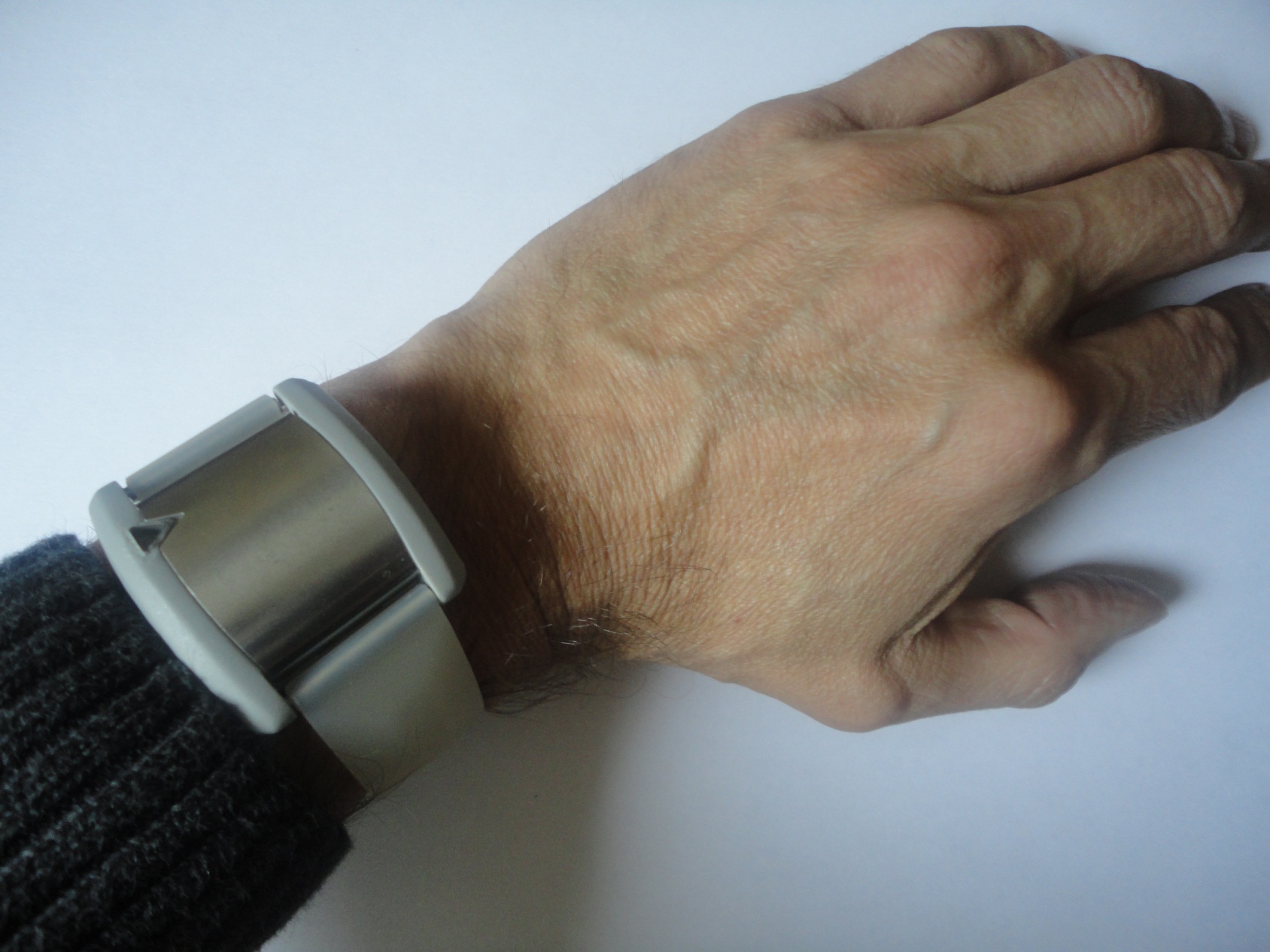 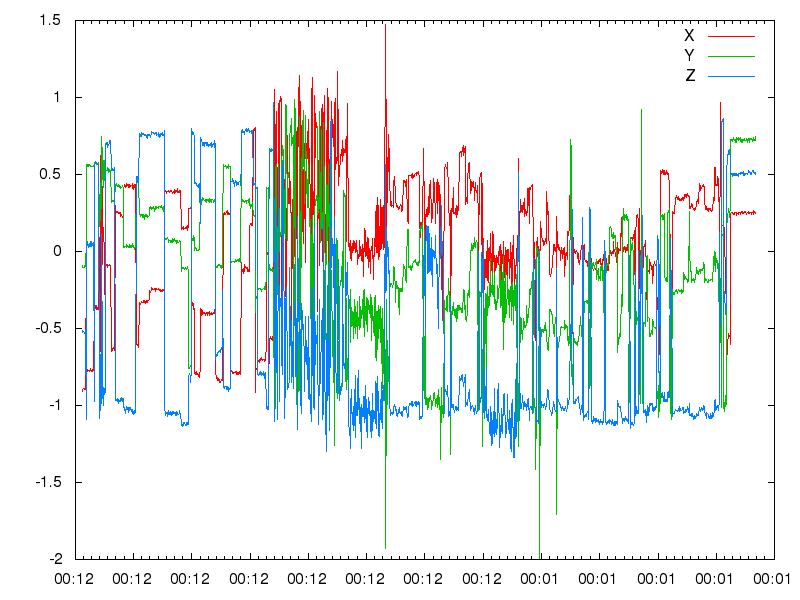 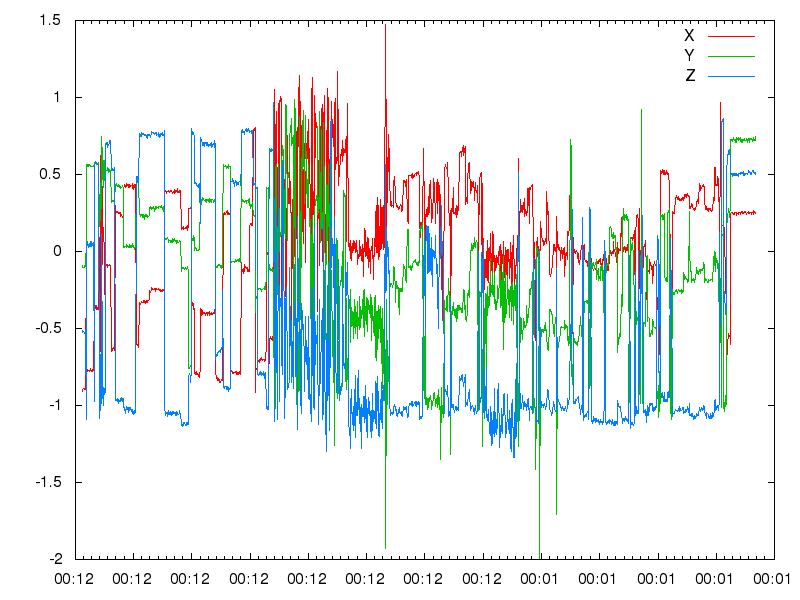 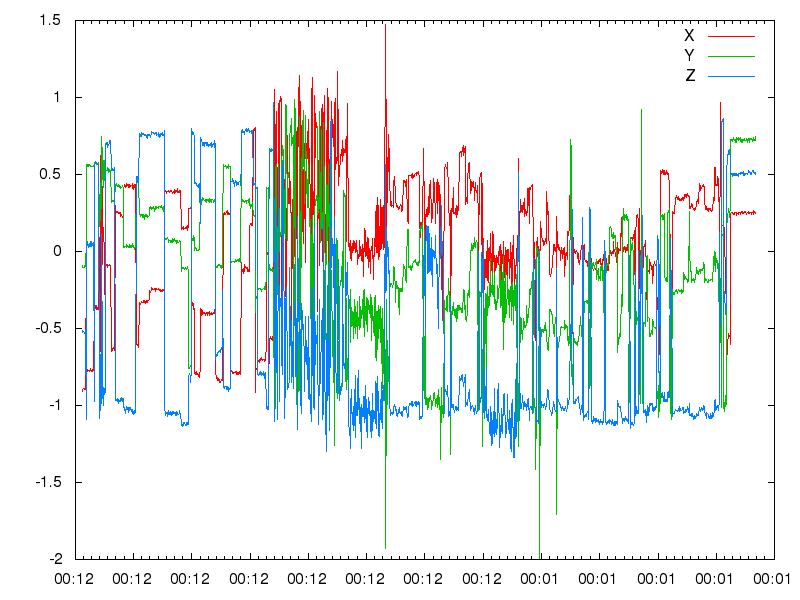 Analysis
Sleep
Activity
Stability
Grip
…
…
Cloud
Information 
for
Users
Clinician’s
Report
Methodology section for papers
Cloud Computing
Opportunity to revolutionise IT (and Science)
Scalable resources on-demand
Scalability
Collaboration
But Major Barriers
Building Cloud-based systems
Security
Governance
Cloud Computing
Opportunity to revolutionise IT (and Science)
Scalable resources on-demand
Scalability
Collaboration
But Major Barriers
Building Cloud-based systems
Security
Governance
Our work to overcome these barriers:
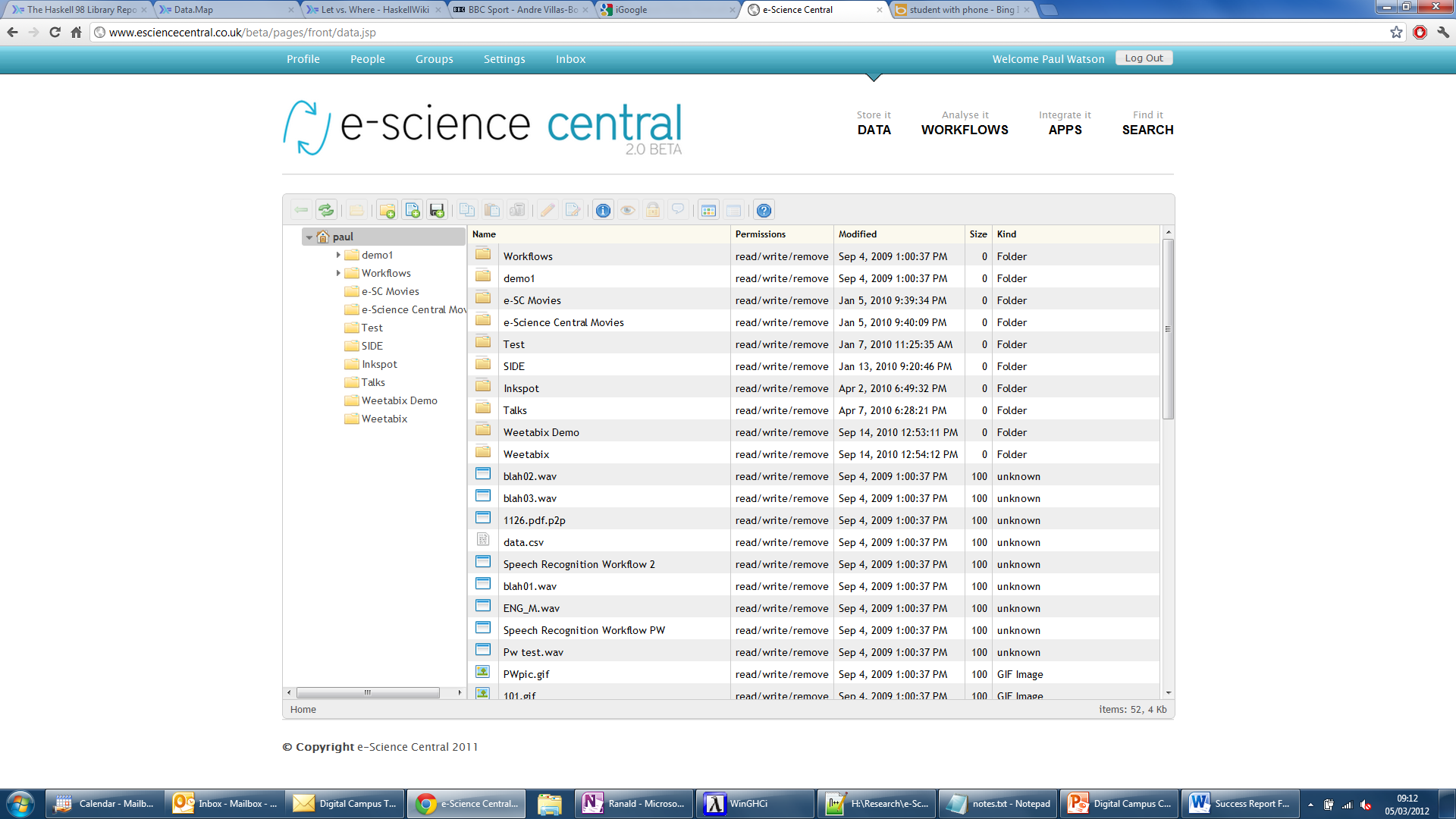 Building on Cloud Infrastructure
App 1
App n
....
Cloud Infrastructure:
Storage & Compute
Problems
Science requires apps to be:
	scalable, 
		reliable, 
			secure
App 1
App n
....
This requires:
	 expertise
                      time,
		        money,
Cloud Infrastructure:
Storage & Compute
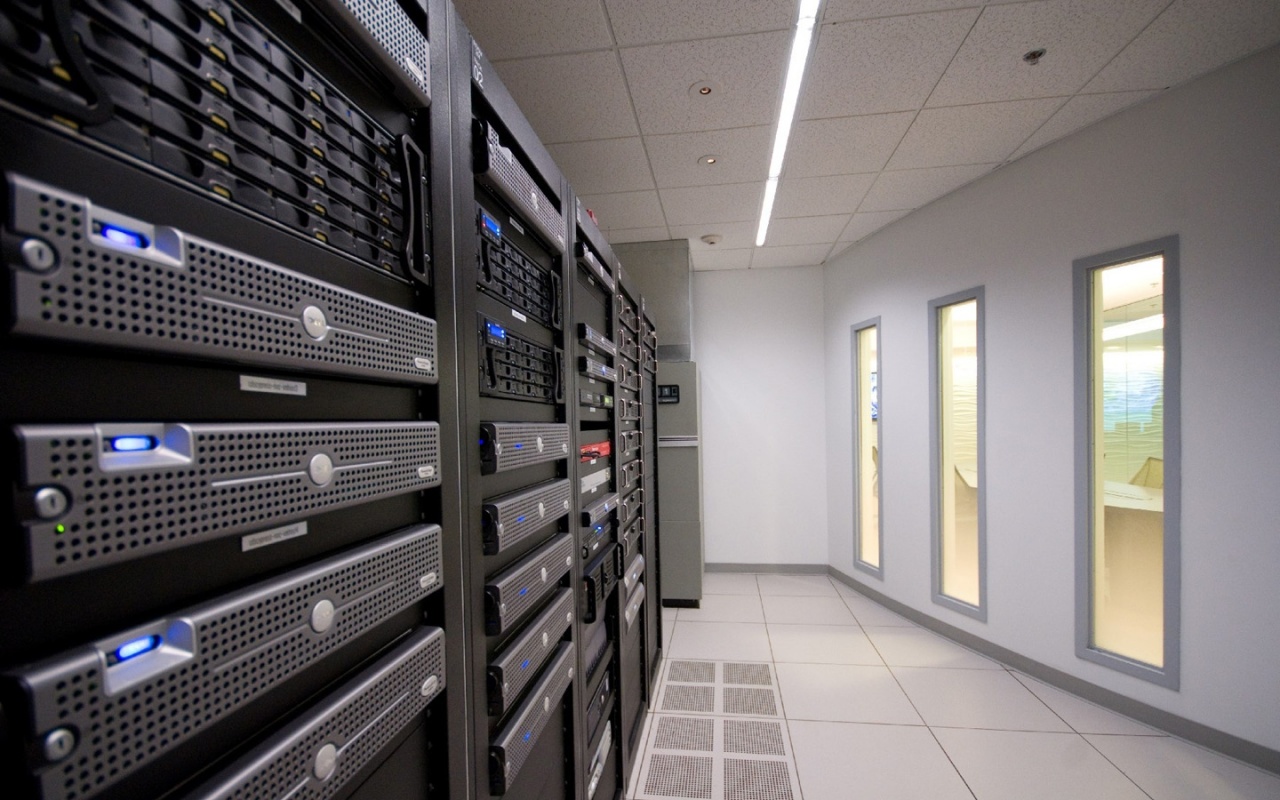 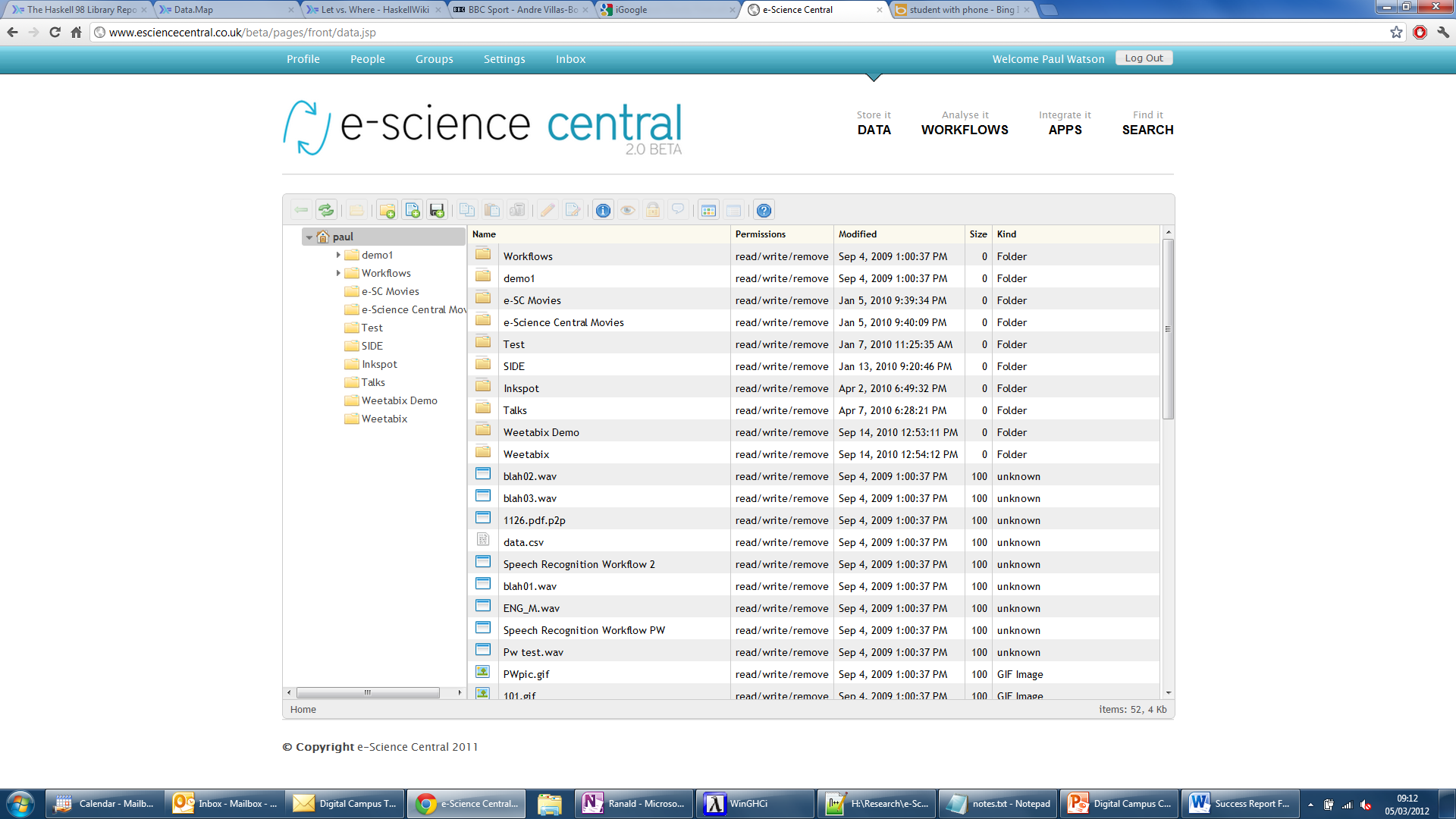 
App 1
App n
....
Cloud Platform
App 1
App n
....
Cloud Infrastructure:
Storage & Compute
Cloud Infrastructure: Storage & Compute
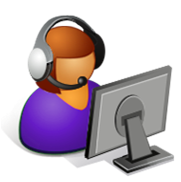 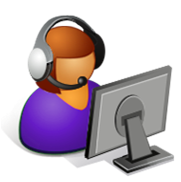 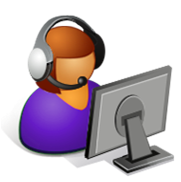 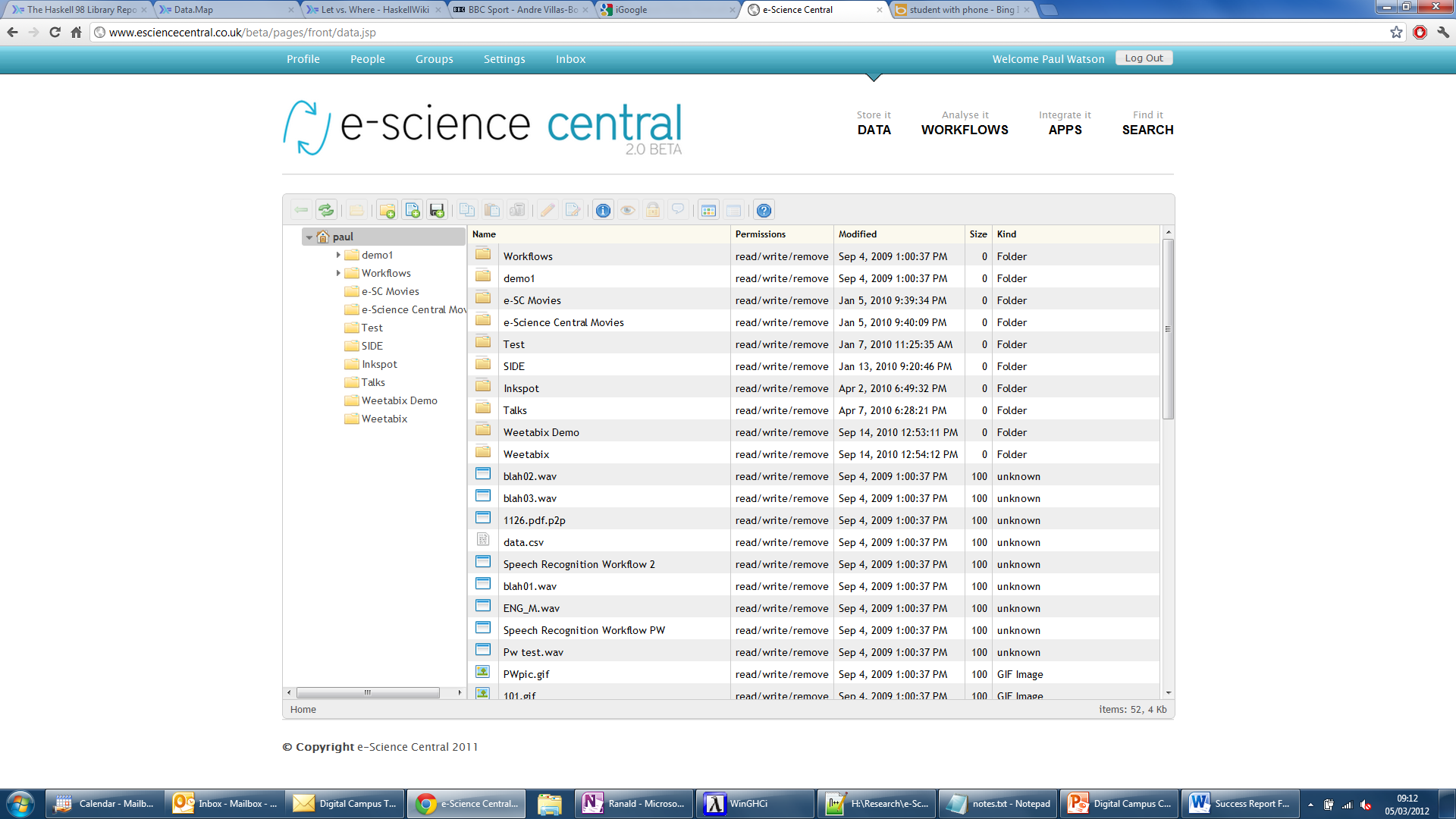 ....
App
App
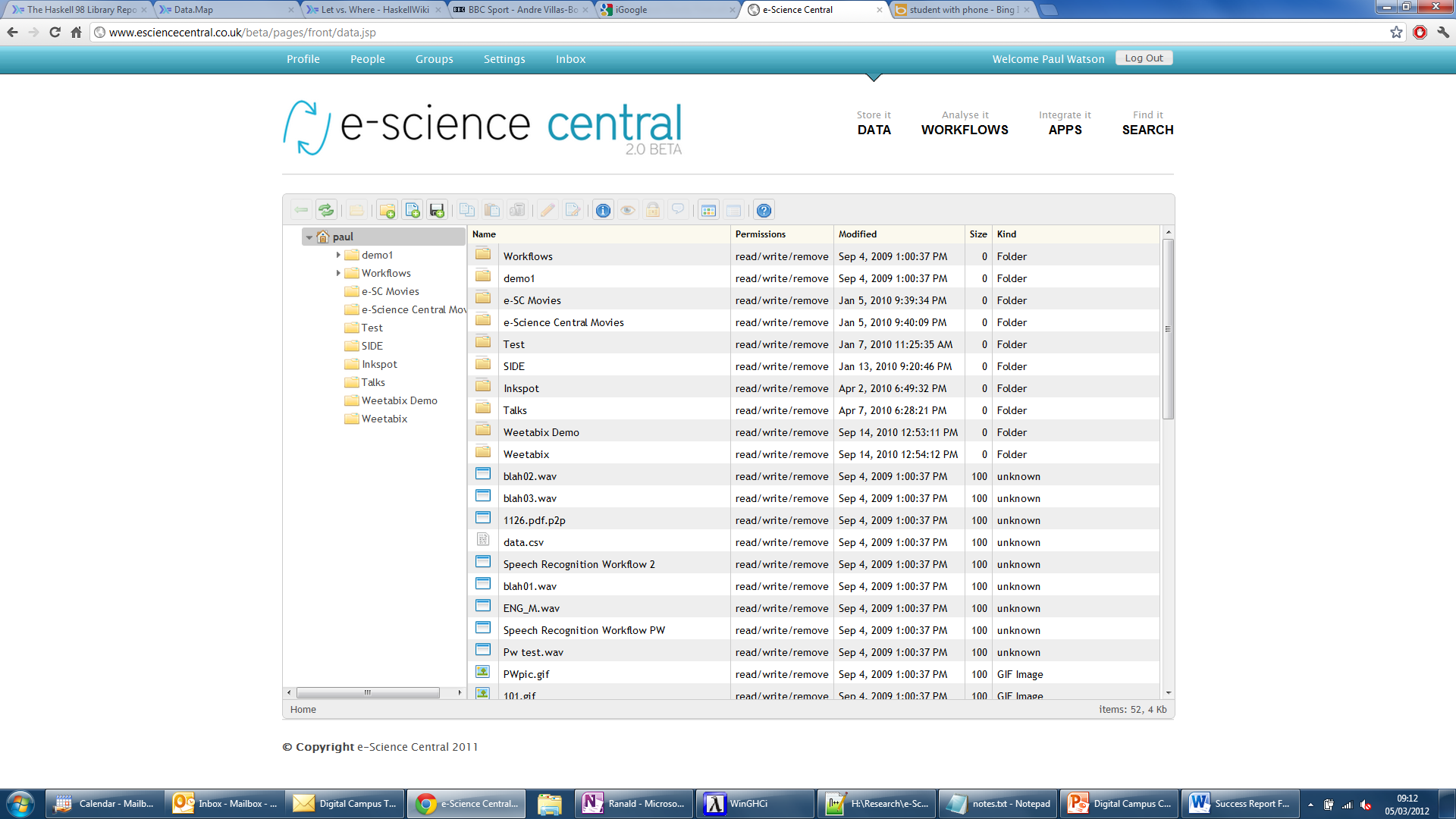 Analysis Services
API
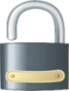 Security
Provenance/
Audit
Social Networking
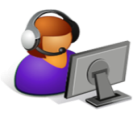 Workflow Enactment
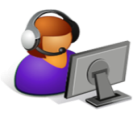 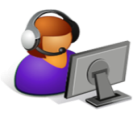 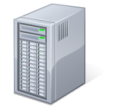 Metadata
<expt>9127</expt>
<smiles>CHC3</smiles>
Processing
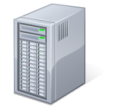 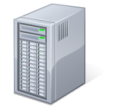 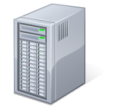 Cloud Infrastructure:
    Amazon, Azure, 
    Private Clouds
Storage
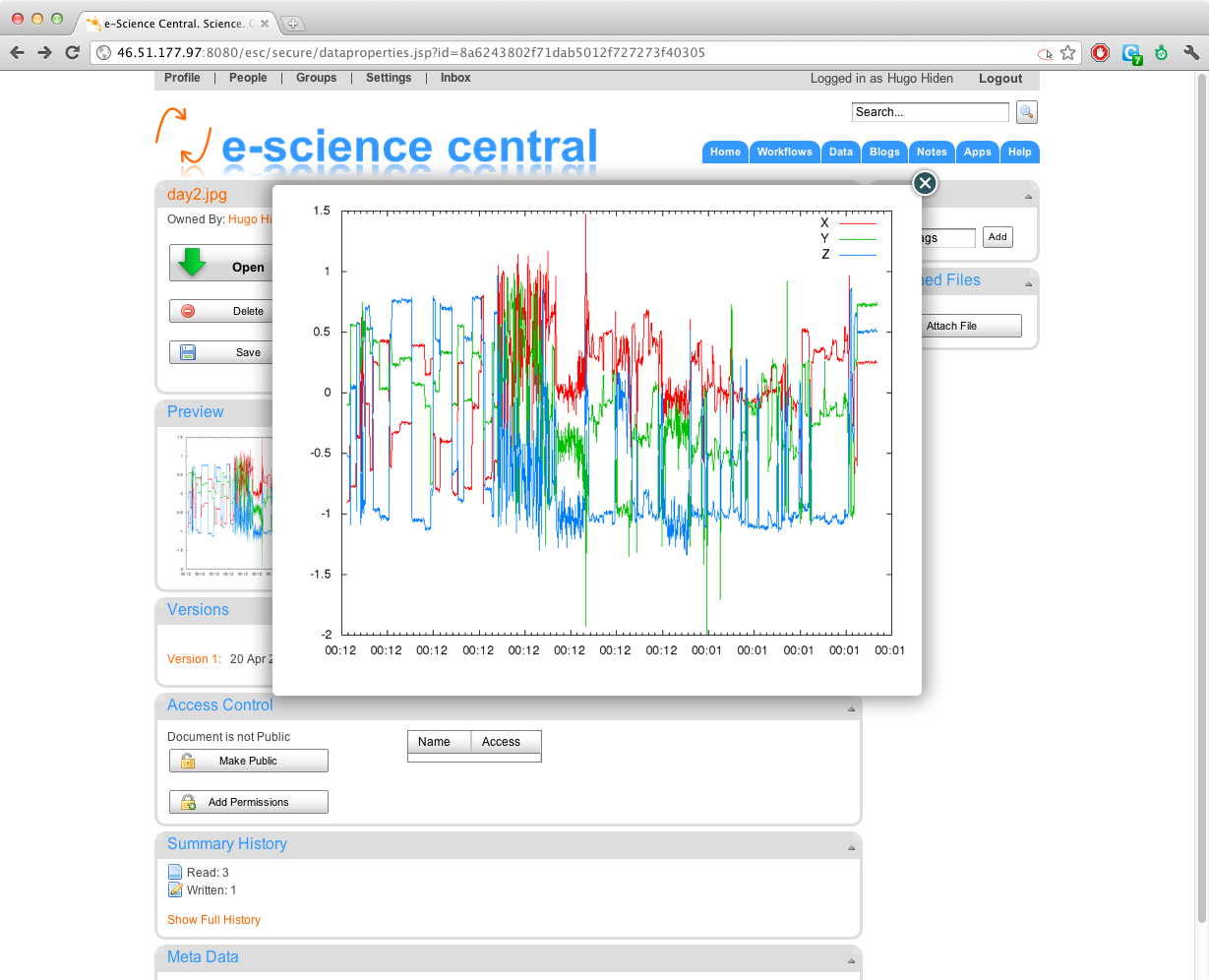 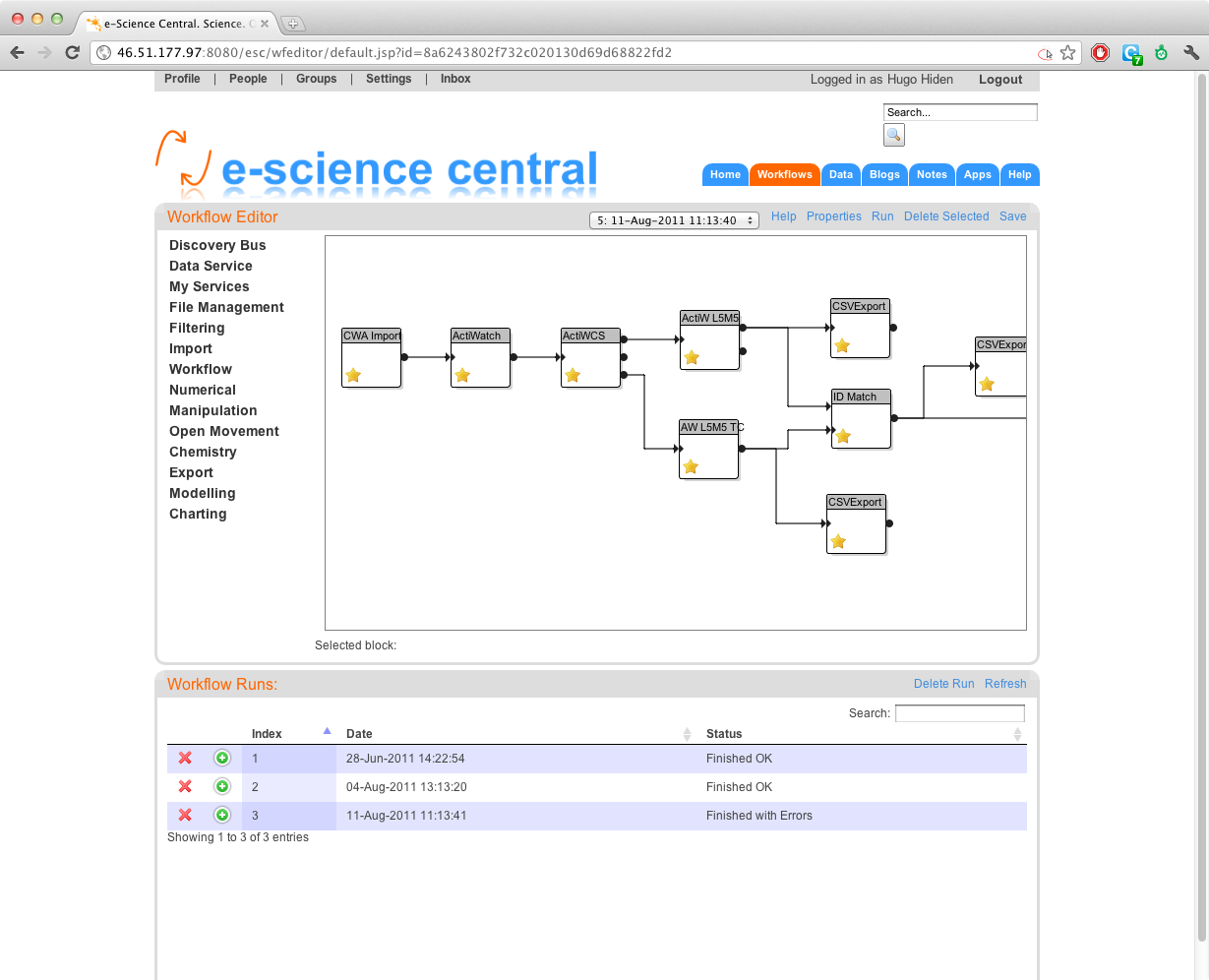 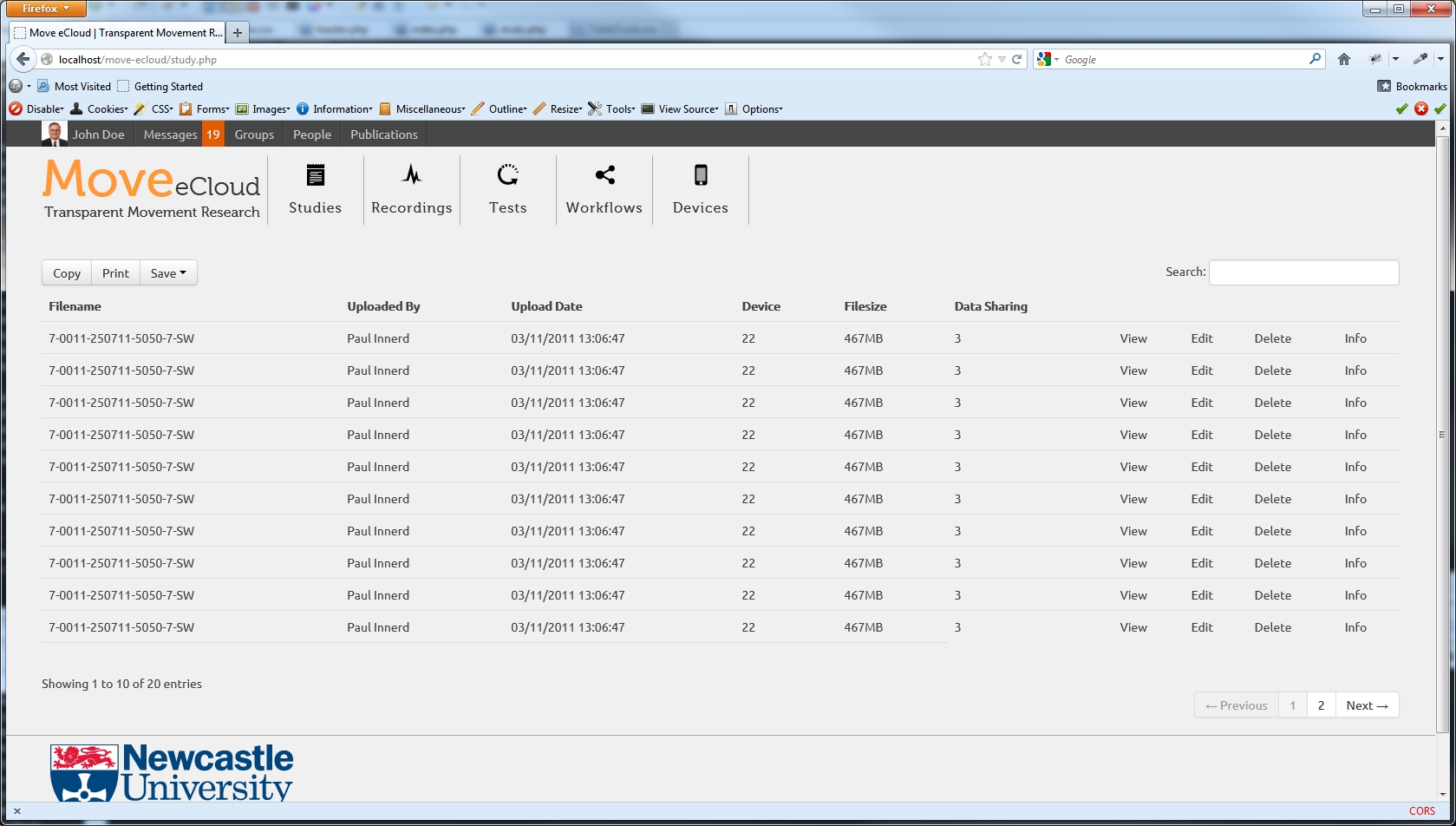 Cloud Barrier #2: Security
Patient Data
Accelerometer 
Data
Results
Smith
378456729
Anonymize
Analyze
p = 30%
q = 27.4
r = 34
d0
s1
d2
s3
d4
Cloud Federation
Internal IT
Organization
Internal Services
External Services
Public Cloud
Federated Cloud Options
Application
Public Cloud
Private Cloud
Risk?
No
Yes
[Speaker Notes: But… allocation at the level of a whole cloud limits the ability to exploit the scalability and cost benefits of public clouds. One piece of data in your application needs to be secure, and the whole application, even those parts that are not sensitive, must run on private cloud. But.. There is an alternative.]
Problem
Patient Data
Accelerometer 
Data
Can’t exploit multiple clouds in one workflow
Results
Smith
378456729
Anonymize
Analyze
p = 30%
q = 27.4
r = 34
d0
s1
d2
s3
d4
Partitioning an Application
Patient Data
Heart-rate 
Data
Results
Smith
378456729
Anonymize
Analyze
p = 30%
q = 27.4
r = 34
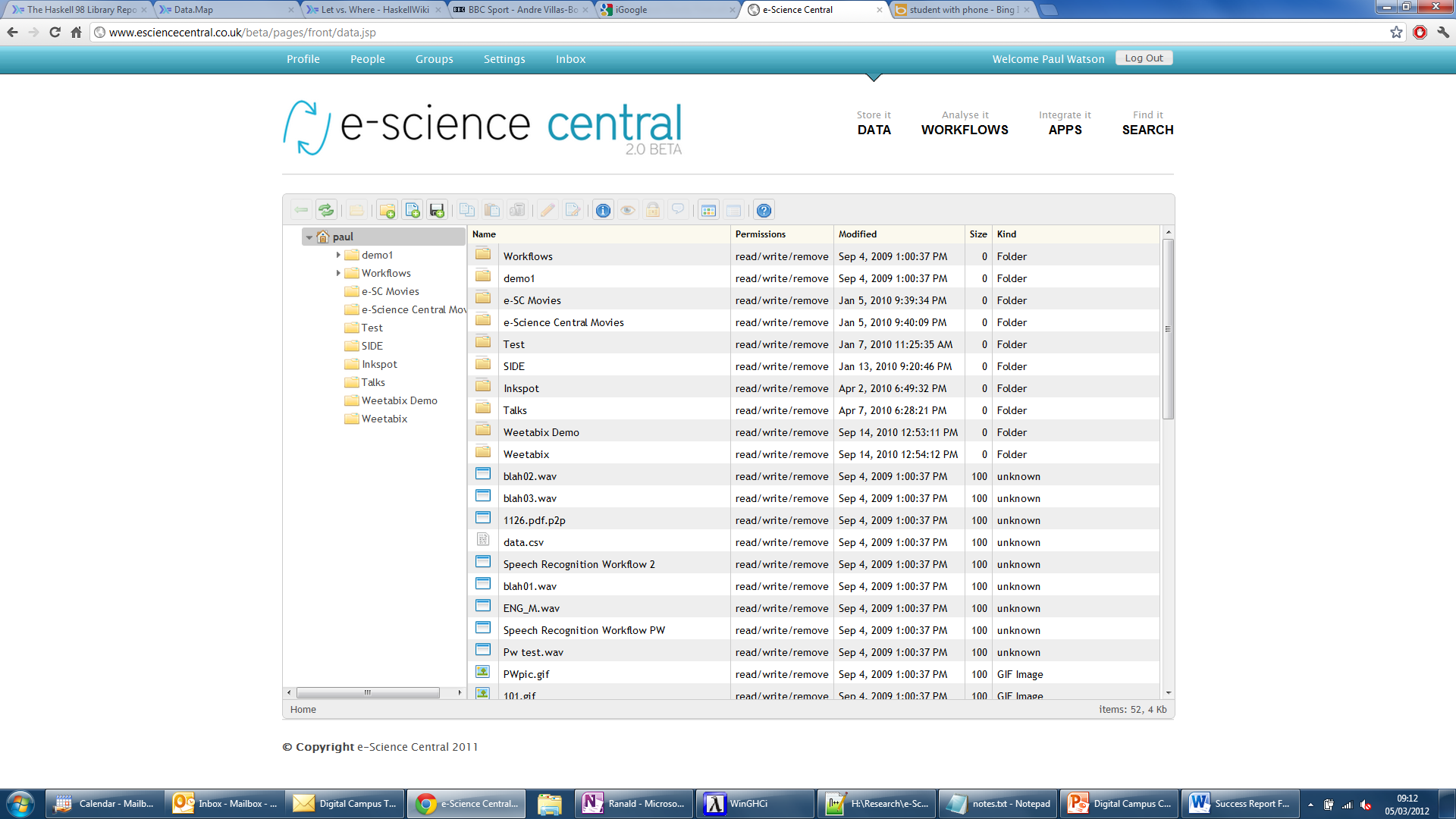 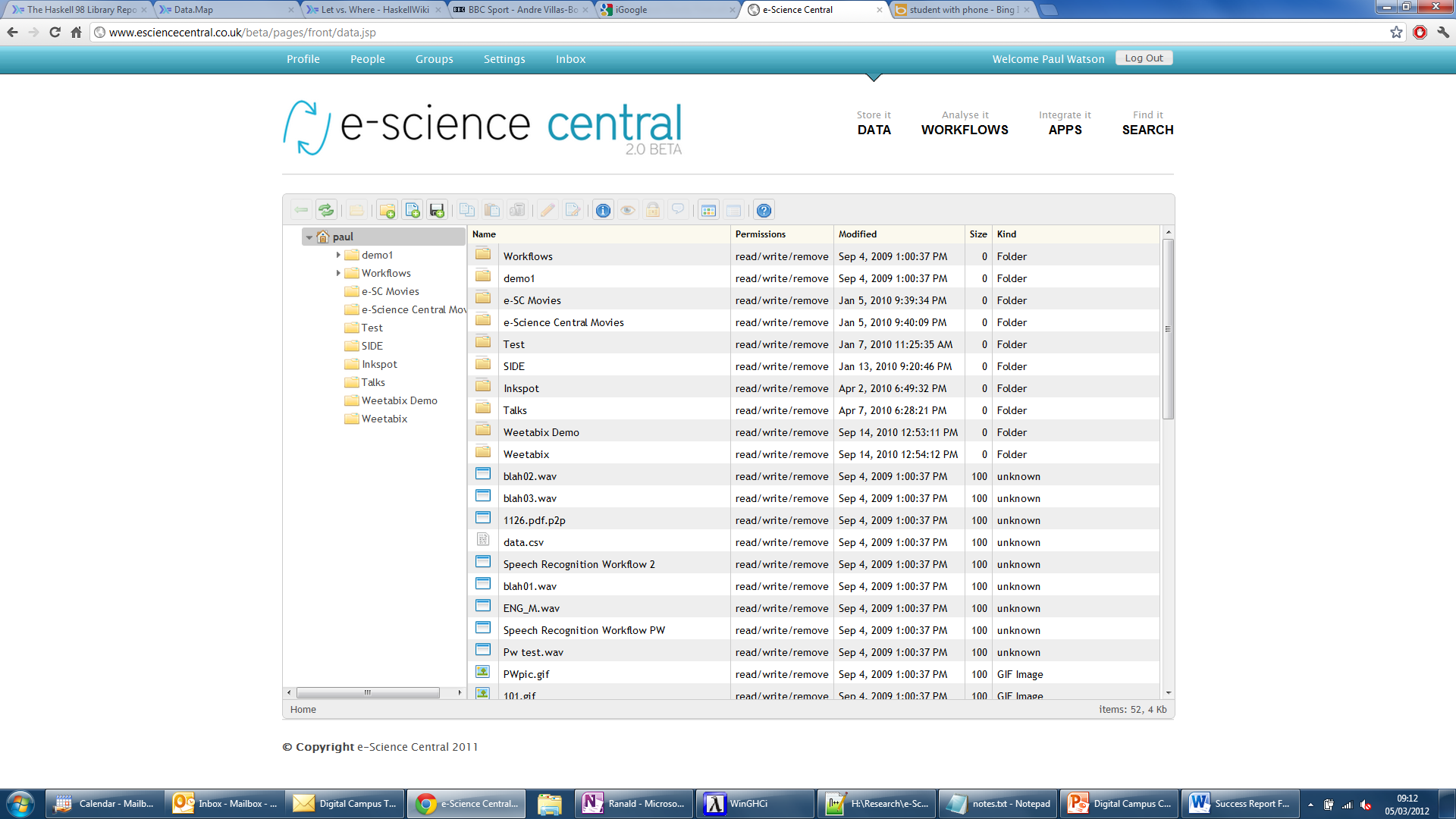 Private Cloud
Public Cloud
Method(P. Watson, “A Multi-Level Security Model for Partitioning Workflows over Federated Clouds” J. Cloud Computing, Vol. 1(1))
Assign Security Level to each Workflow Block
Check conforms to Bell-LaPadula
Assign Security Level to each Cloud
Determine possible allocations of blocks to clouds
Determine candidate workflow partitioning
Add inter-cloud data transfers
Filter
Apply Cost Model to Rank candidate solutions
1. Assign Security Level to each Workflow Block
Patient Data
Heart Rate Data
Results
Smith
378456729
Anonymize
Analyze
p = 30%
q = 27.4
r = 34
d0
s1
d2
s3
d4
Location:  1		      0		     0		    0		0

Clearance:		      1				    0
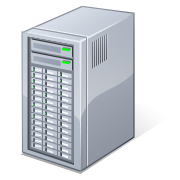 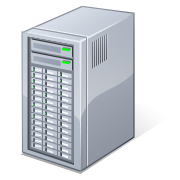 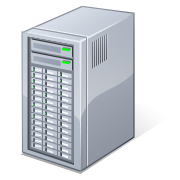 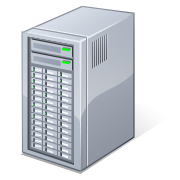 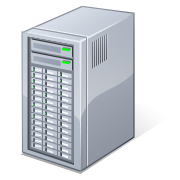 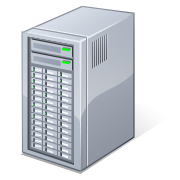 3. Assign Security Level to each Cloud
Public
Private
C1
C0
Location:   1							   0
Extend Bell-LaPadula so a block cannot be deployed on a cloud with a lower security level
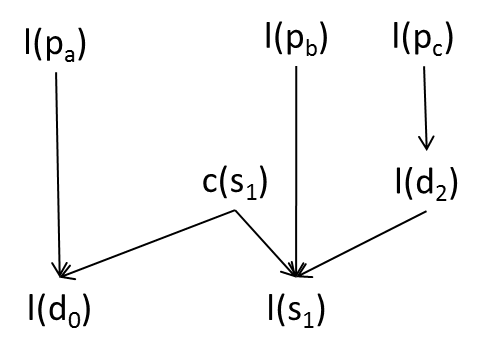 d2
d0
s1
pa
pb
pc
Valid Workflows
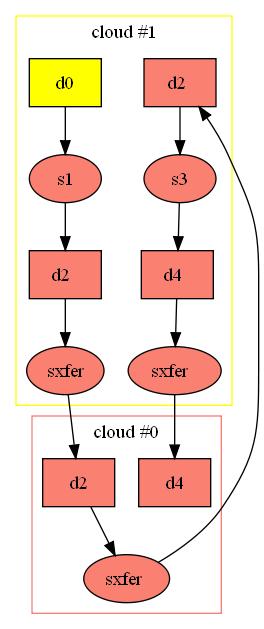 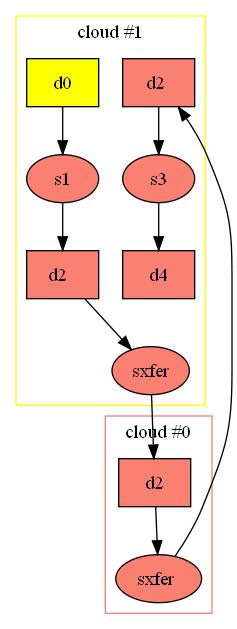 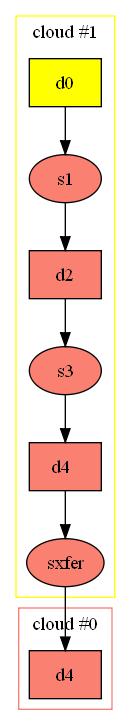 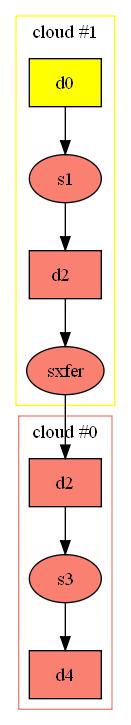 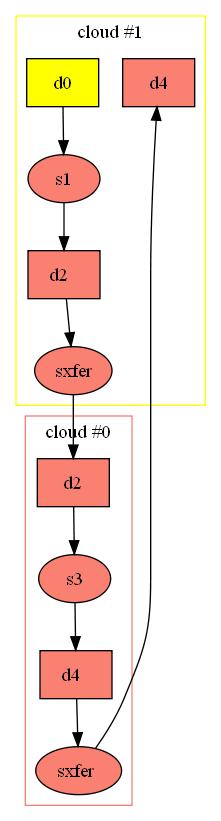 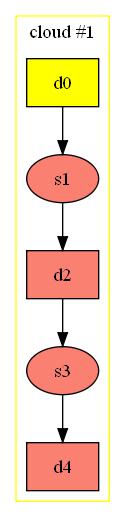 8. Apply Cost Model to Rank candidate solutions
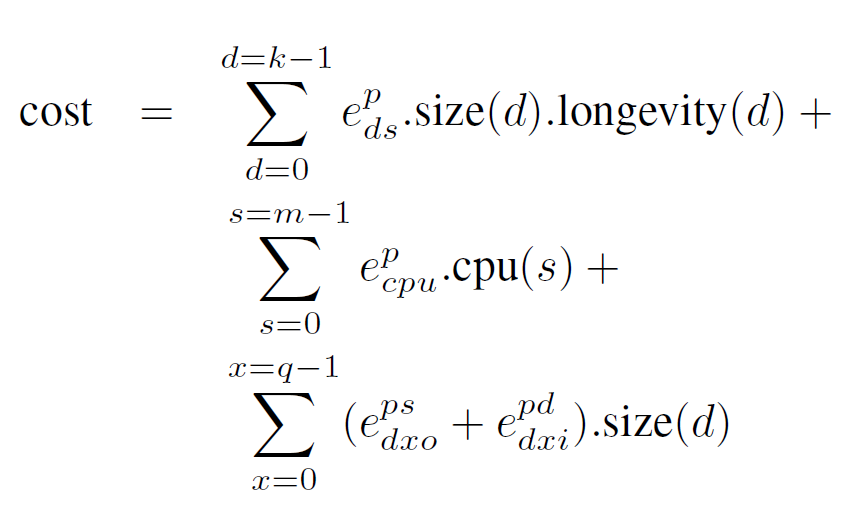 Transfer Costs
Workflow Costs #1
1
4
5
3
6
2
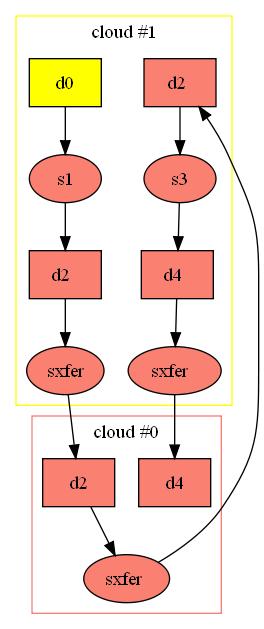 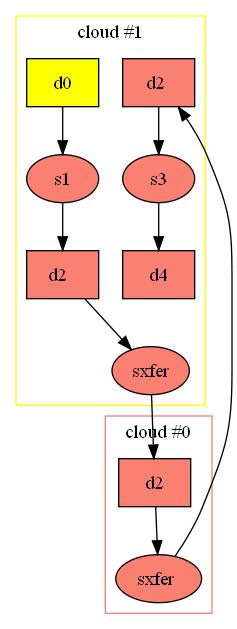 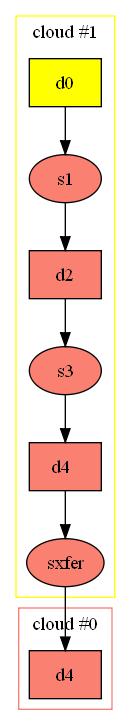 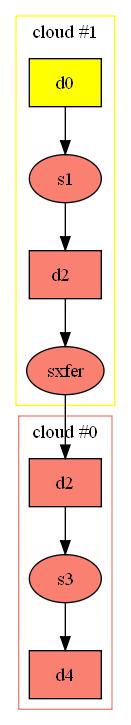 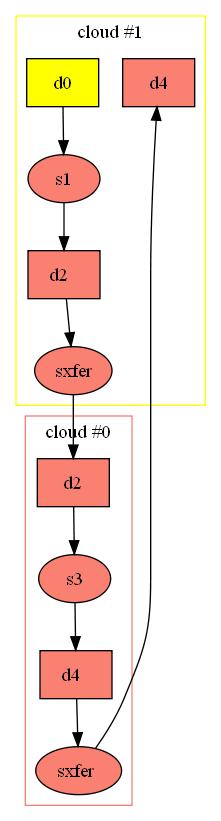 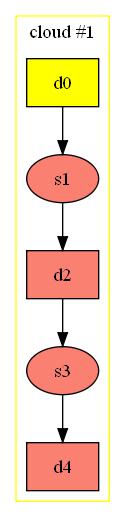 Workflow Costs #2
1
2
6
5
3
4
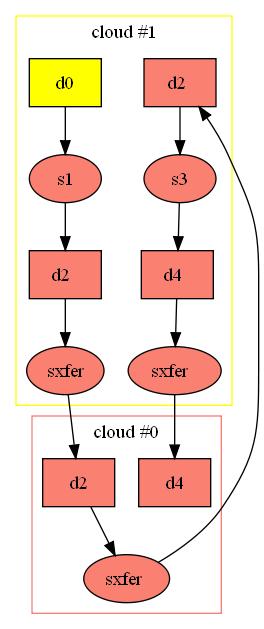 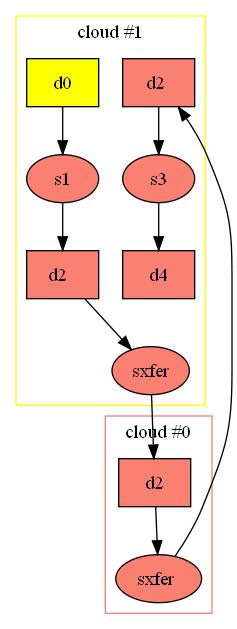 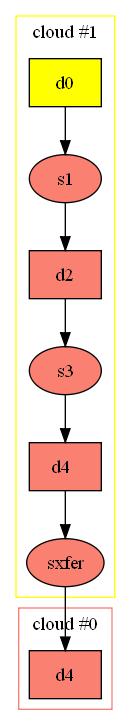 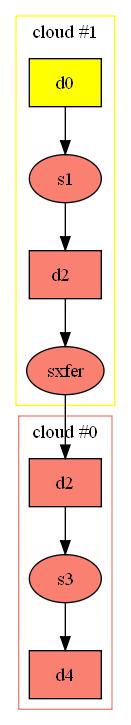 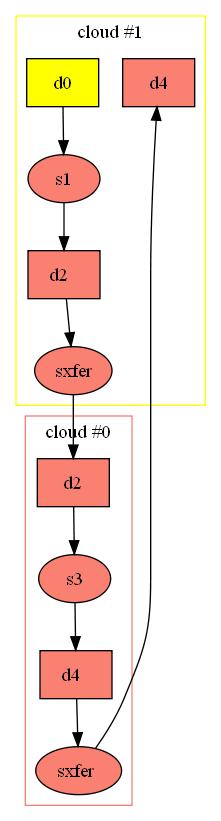 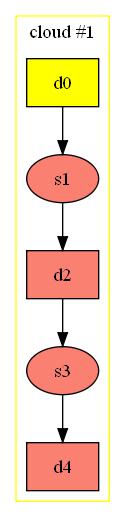 Cloud Barrier #3: Loss of Governance
Barrier to the organisation, not to end-users
“I am very worried about controlling costs, IP and managing our data assets when so many of our staff are building their own cloud solutions”
Director of Major Company, 2012
Governance Policy:
Quotas
Sustainability
QoS:
Dependability
Security
Performance
Organisation
IT Resources
Organisation
IT Resources
Addressing Governance
Users access the cloud through e-Science Central, not directly
e-Science Central can enforce governance
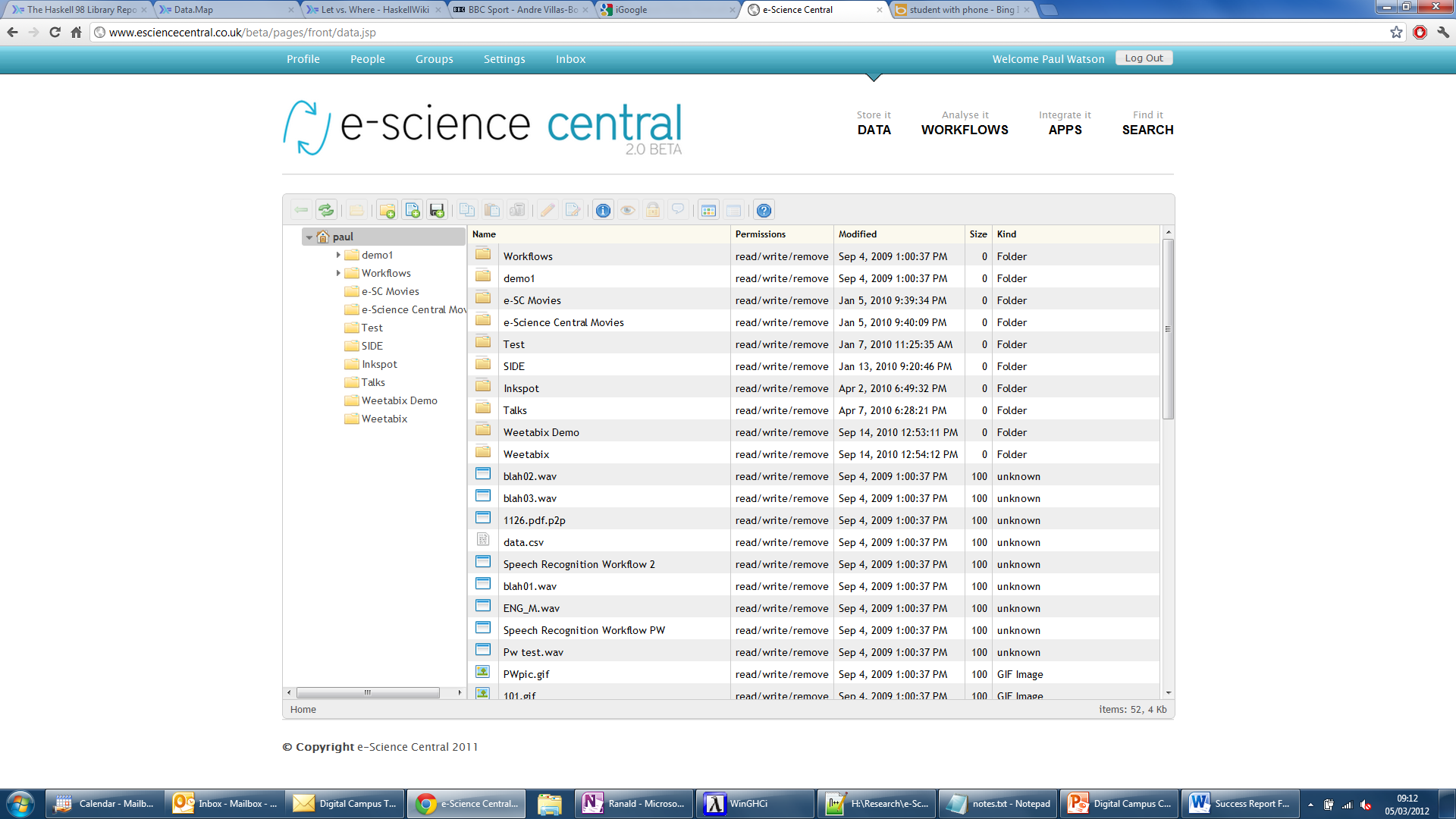 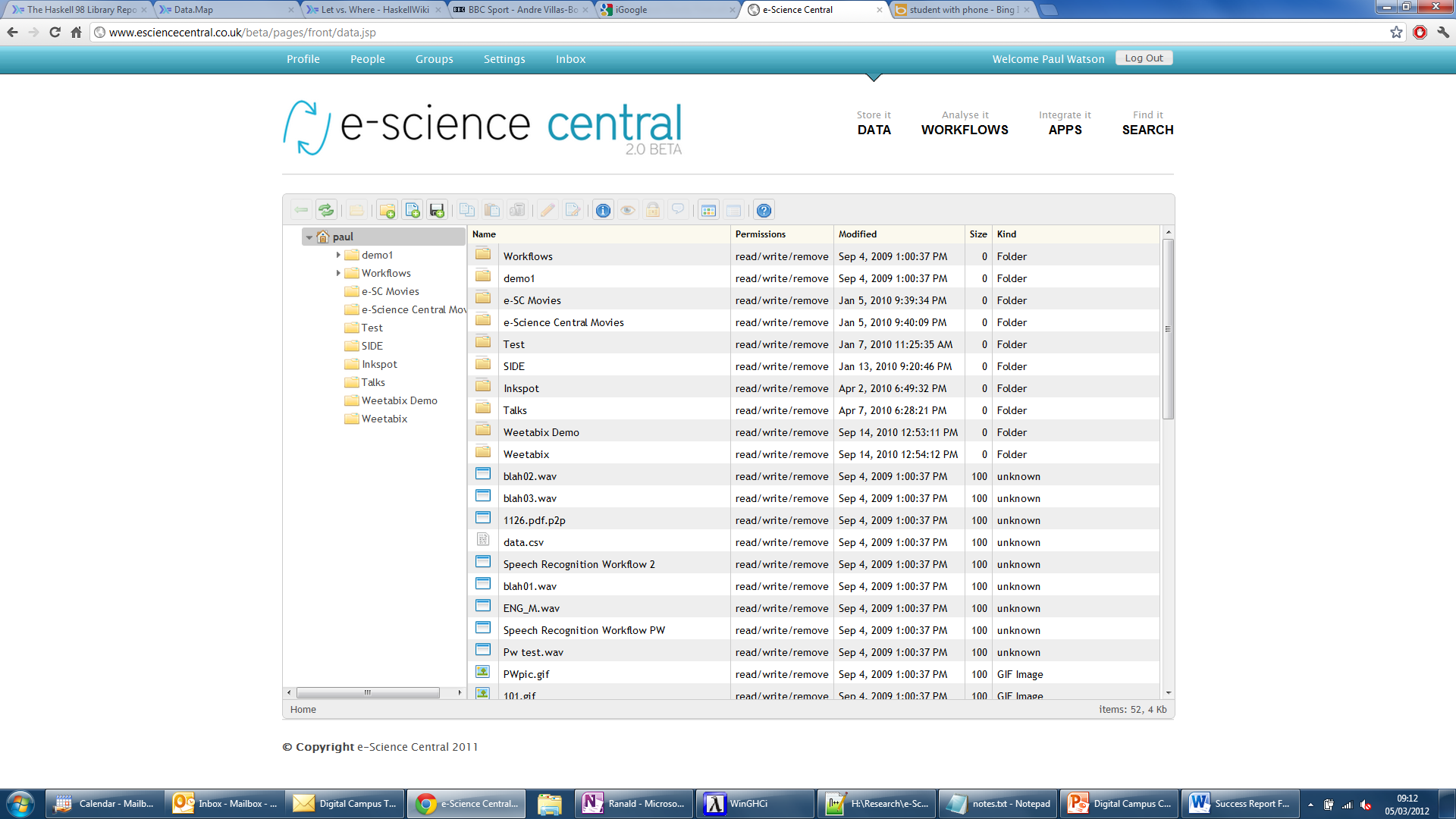 Quotas
Cost
Security
Audit
Organisation
IT Resources
Summary
e-Science Central aims to realise potential of clouds
overcome barriers: 
Scalability, Security, Audit, Governance
currently supporting £20M research projects
we are very interested in new users and collaborators
open-source (find us on source-forge)